THE MOON- CLIL PROJECT 
a.s. 2022-2023
SCUOLA PRIMARIA DI TALLA
Discipline coinvolte  Scienze –Tecnologia-
Destinatari :15  Alunni della classe quinta
Obiettivi : -Osservare, analizzare e descrivere fenomeni naturali seguendo un approccio scientifico e selezionando campi di indagine e dati pertinenti.
-Ricostruire e interpretare le fasi lunari 
- Riconsocere le principali caratteristiche della luna e l’influenza sulla Terra (maree)
Argomenti :Moon facts . Moon phases – Moon eclipse- Tides.
Tempistica : 4 -5 lezioni
Valutazione : orale/ autovalutazione scritta
Insegnante:Laura Piccolo
Prodotti e risultati attesi: Conoscenza e potenziamento della lingua inglese Acquisizione e potenziamento delle capacità cognitive necessarie per l’apprendimento in lingua inglese.
 Acquisizione del lessico specifico di materia in lingua inglese Acquisizione e miglioramento delle capacità comunicative .
4 C - CLIL
MOON facts
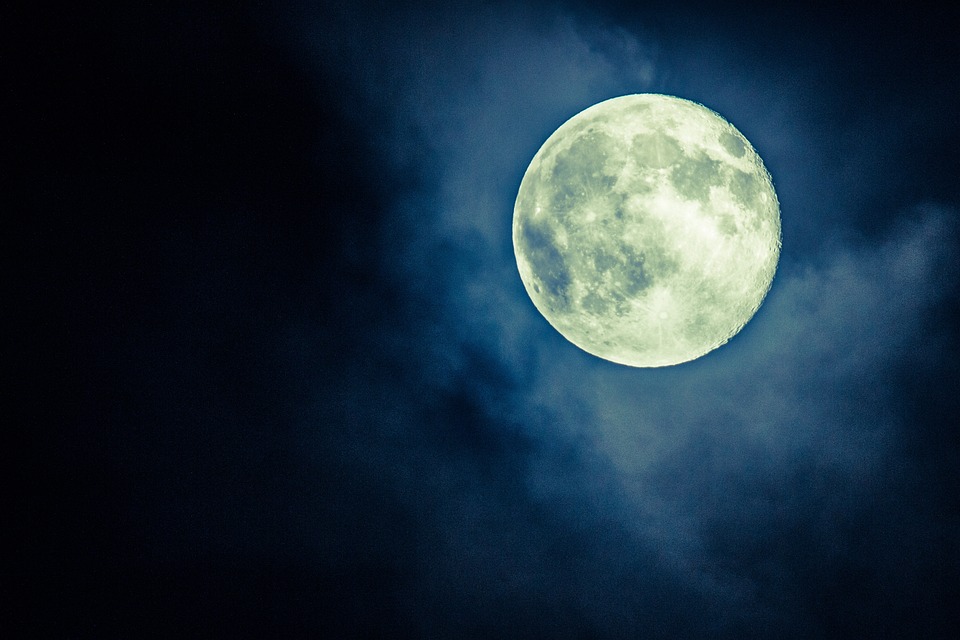 Lesson 1 Topic:
The Moon is natural satellite.
It orbits around the Earth.
The Moon moves in two ways:
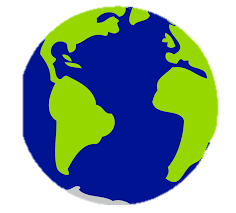 TRASLATION
ROTATION
3. It takes the Moon 28 days to complete both:its journey around the Earth,and its rotation around its axis.
4. The Moon is 4 times smaller than the Earth.
The distance between the Moon and the Earth is about 385.000 km. The moon reflects sunlight. Moon is all rocks and craters.
5. We don't always see the same shape of the Moon: there are 8 lunar phases. They repeat every 28 days.
Lesson 2 topic: moon phases
What Are the Moon’s Phases?
The Short Answer:
We have a slightly different view of the Moon each night. We describe how the Moon looks with the eight Moon phases, or shapes:🌑 New
🌒 Waxing Crescent
🌓 First Quarter
🌔 Waxing Gibbous
🌕 Full
🌖 Waning Gibbous
🌗 Third Quarter
🌘 Waning Crescent
Flashcards and  glossary
The Moon’s appearance changes throughout the month. Credit: NASA's Scientific Visualization Studio
Songs about moon
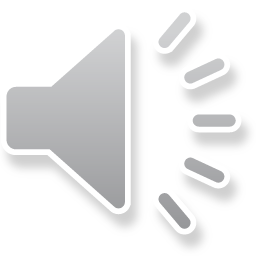 https://youtu.be/vt_LtIJyISQ
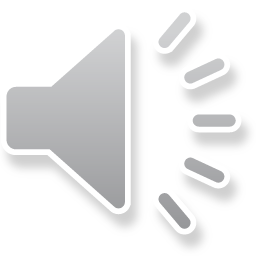 https://youtu.be/fFMtm2TakRQ
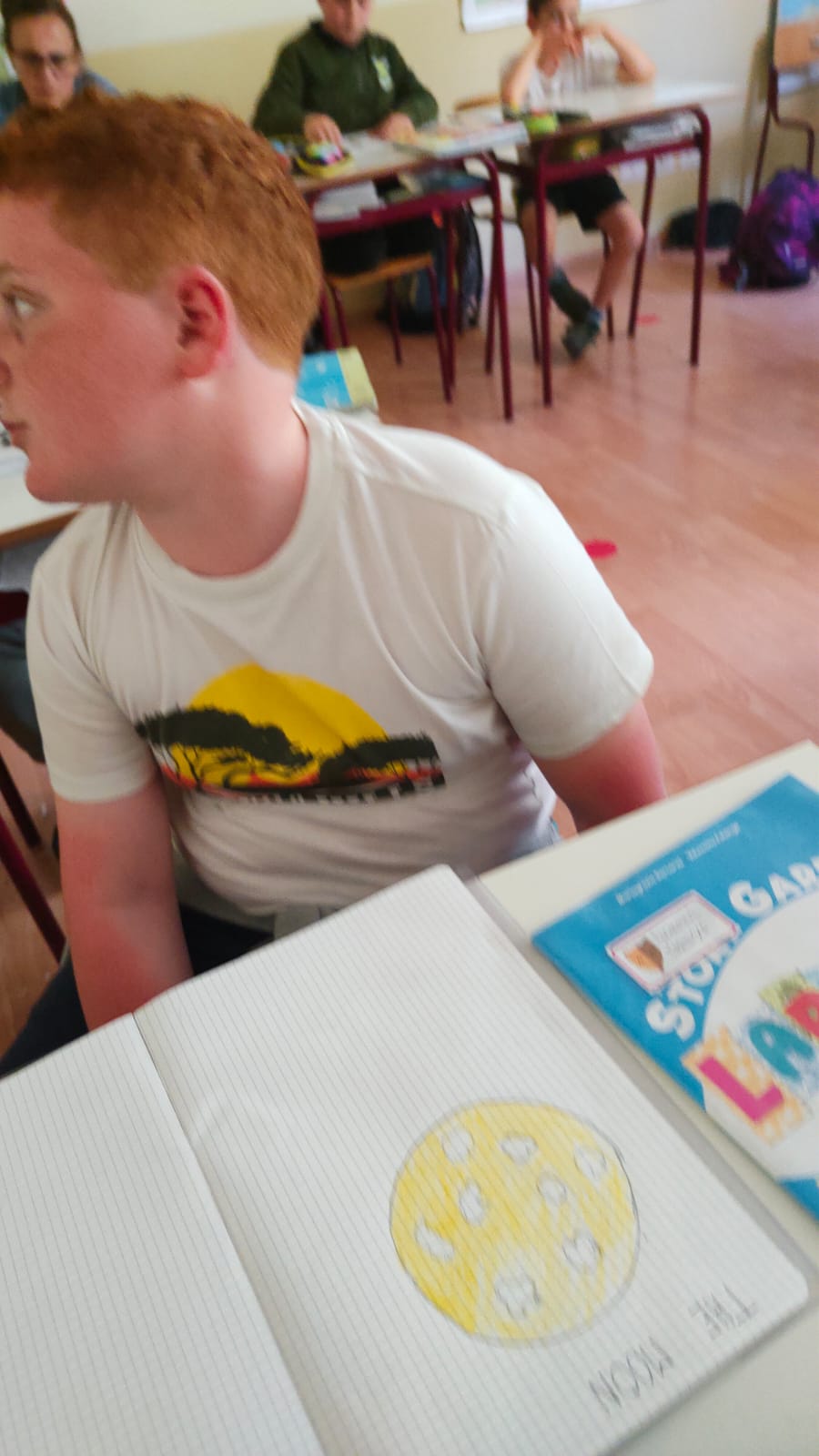 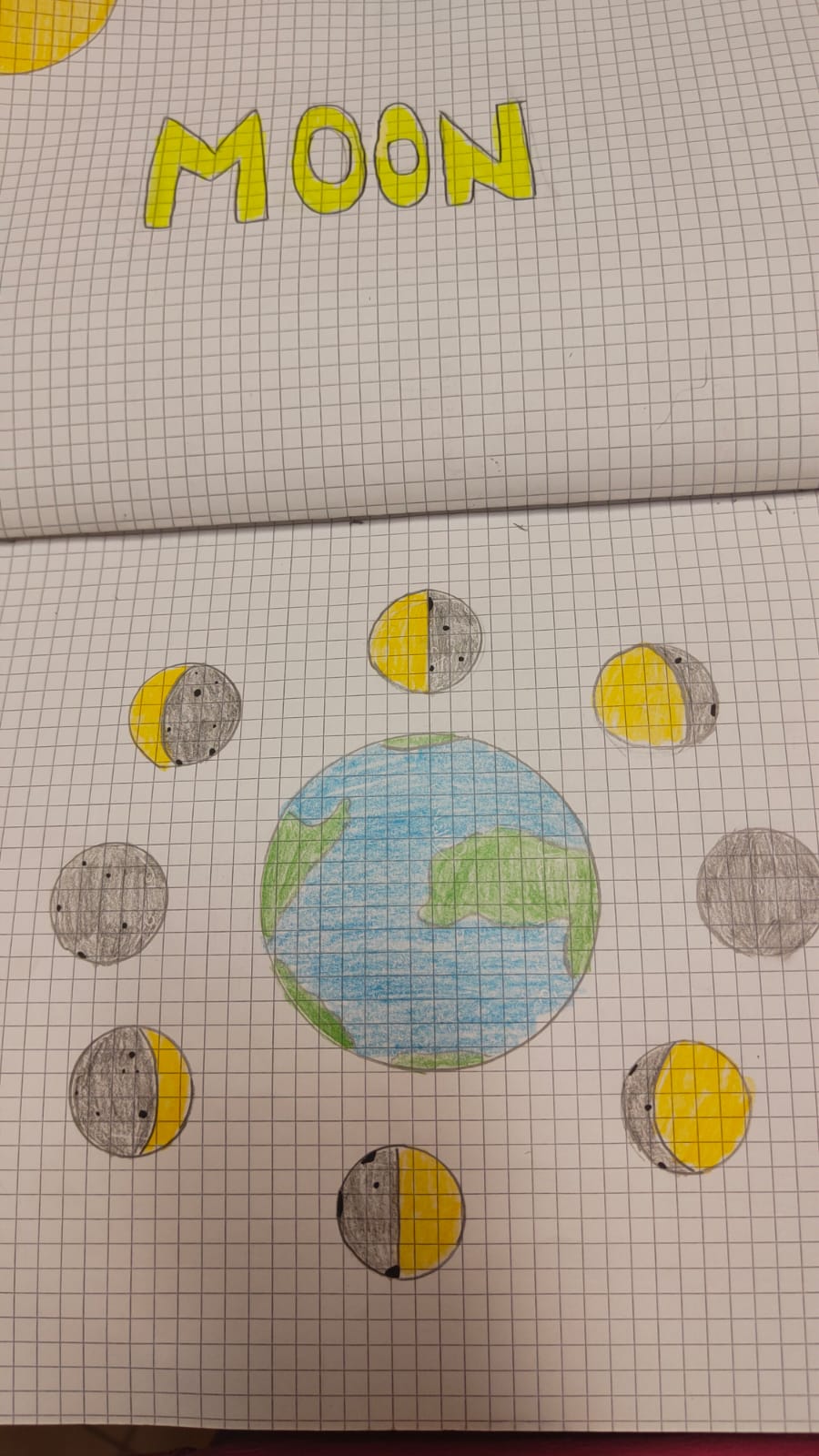 PAIRS WORK ACTIVITY
D
R
A
W
I
N
G
AND 
S
P
E
A
K
I
N
G
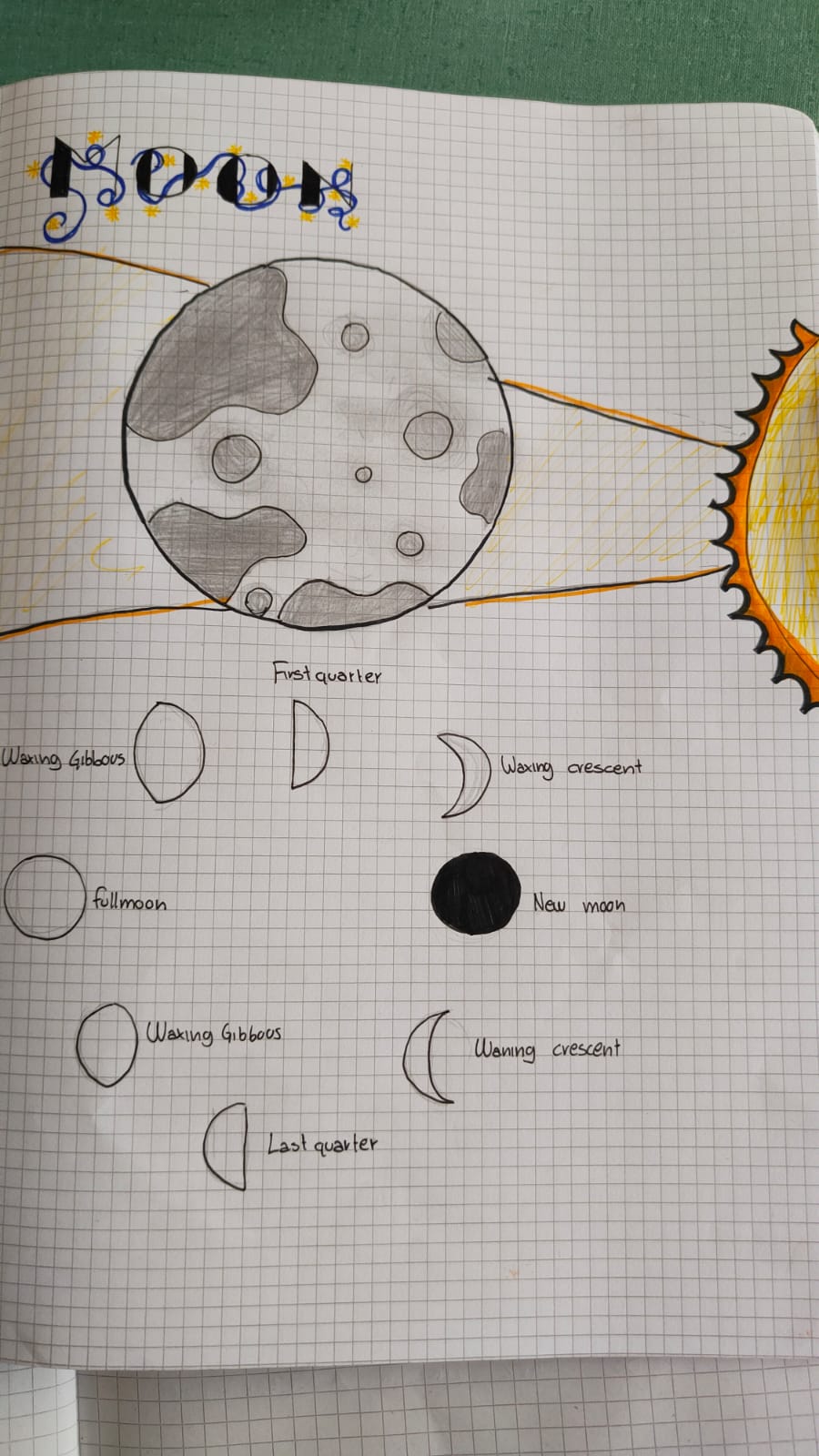 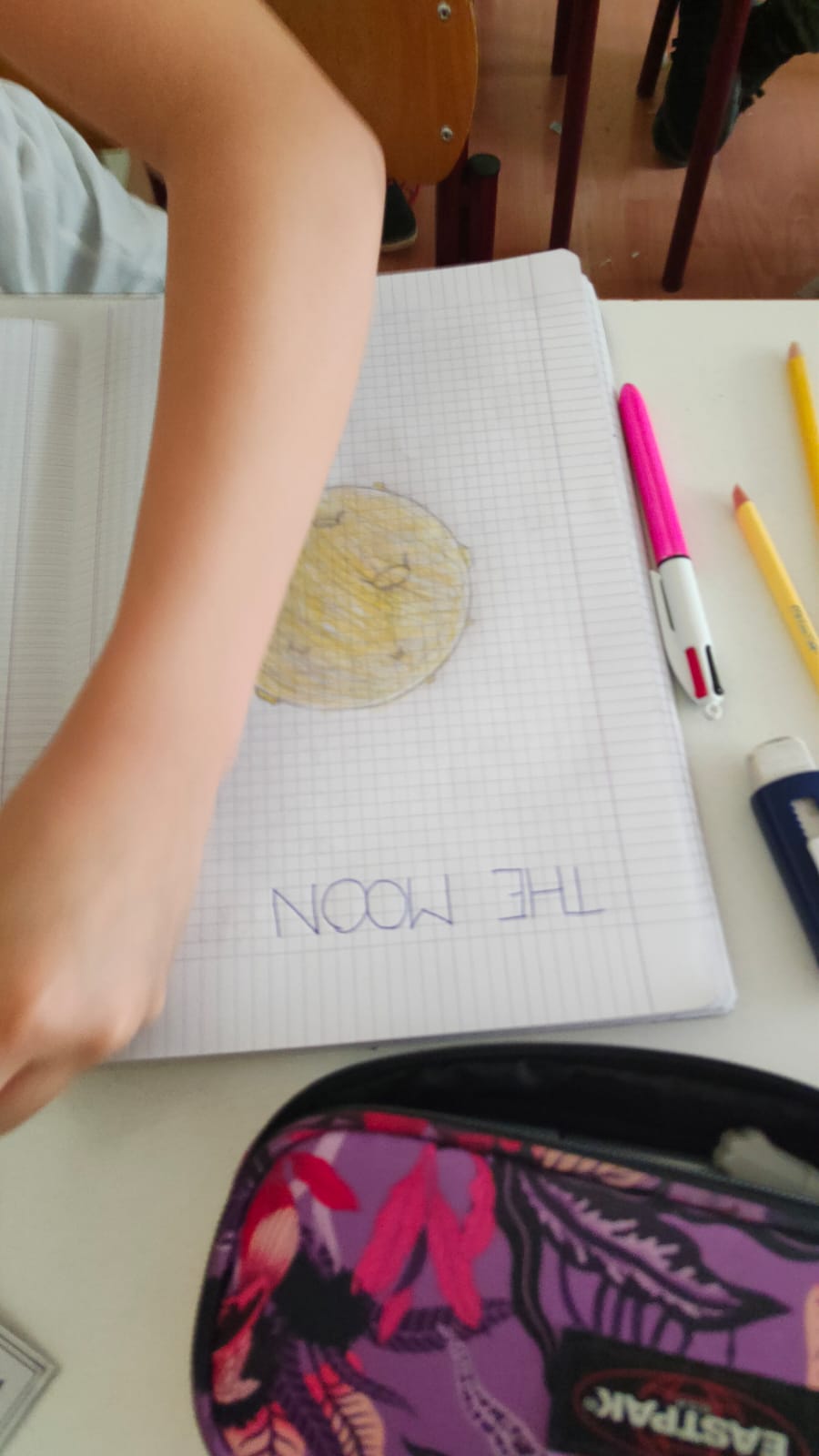 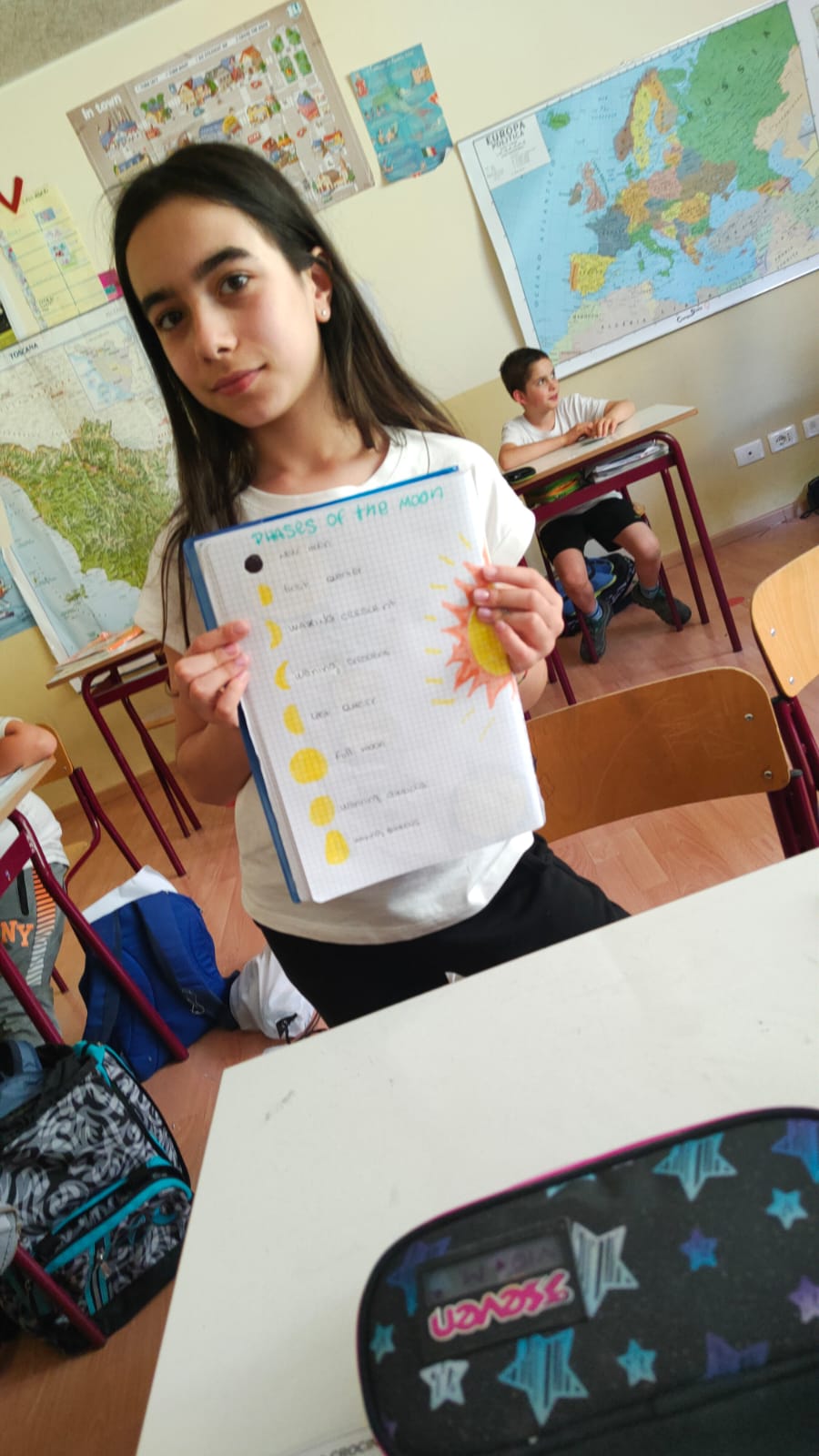 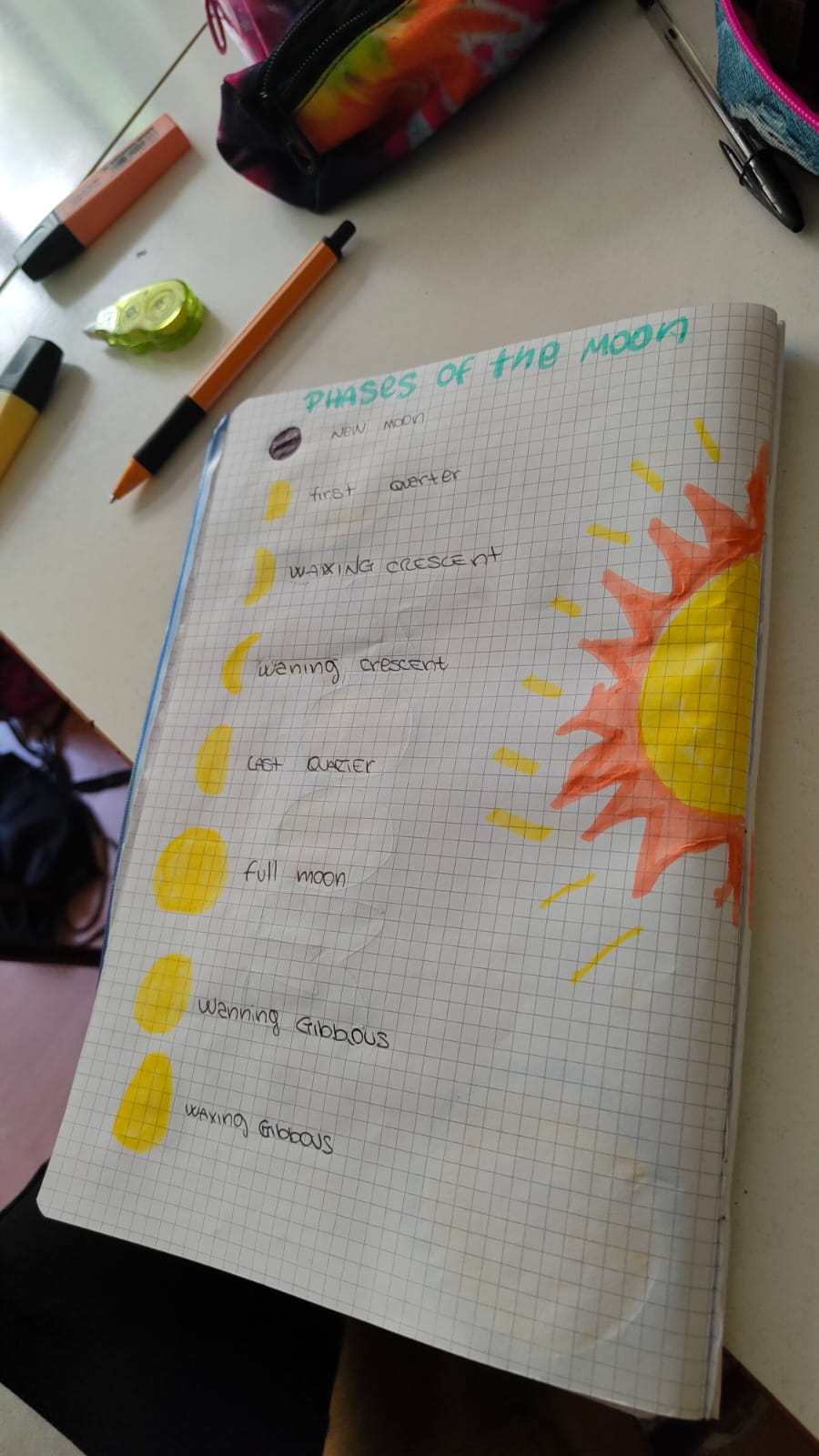 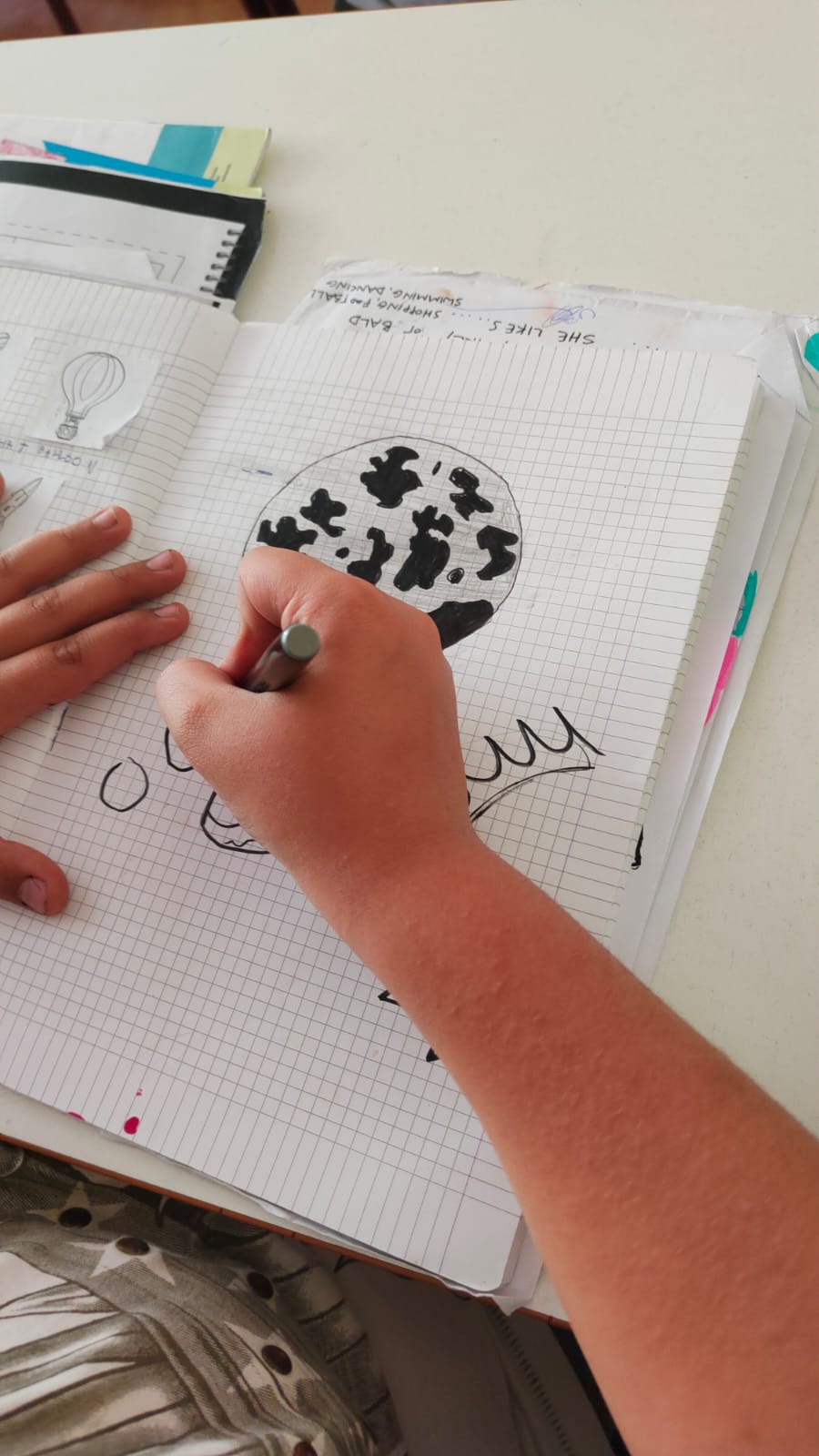 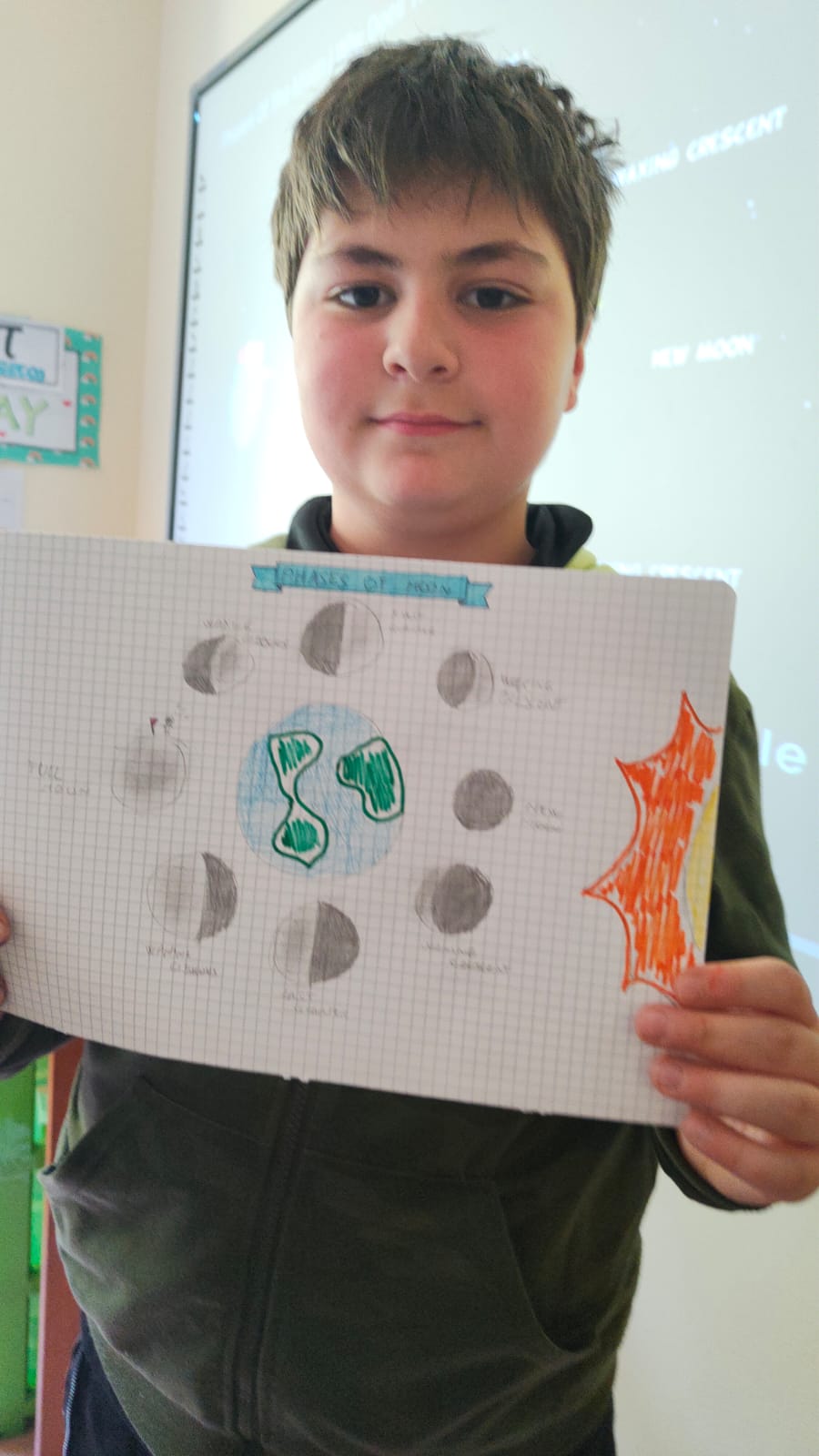 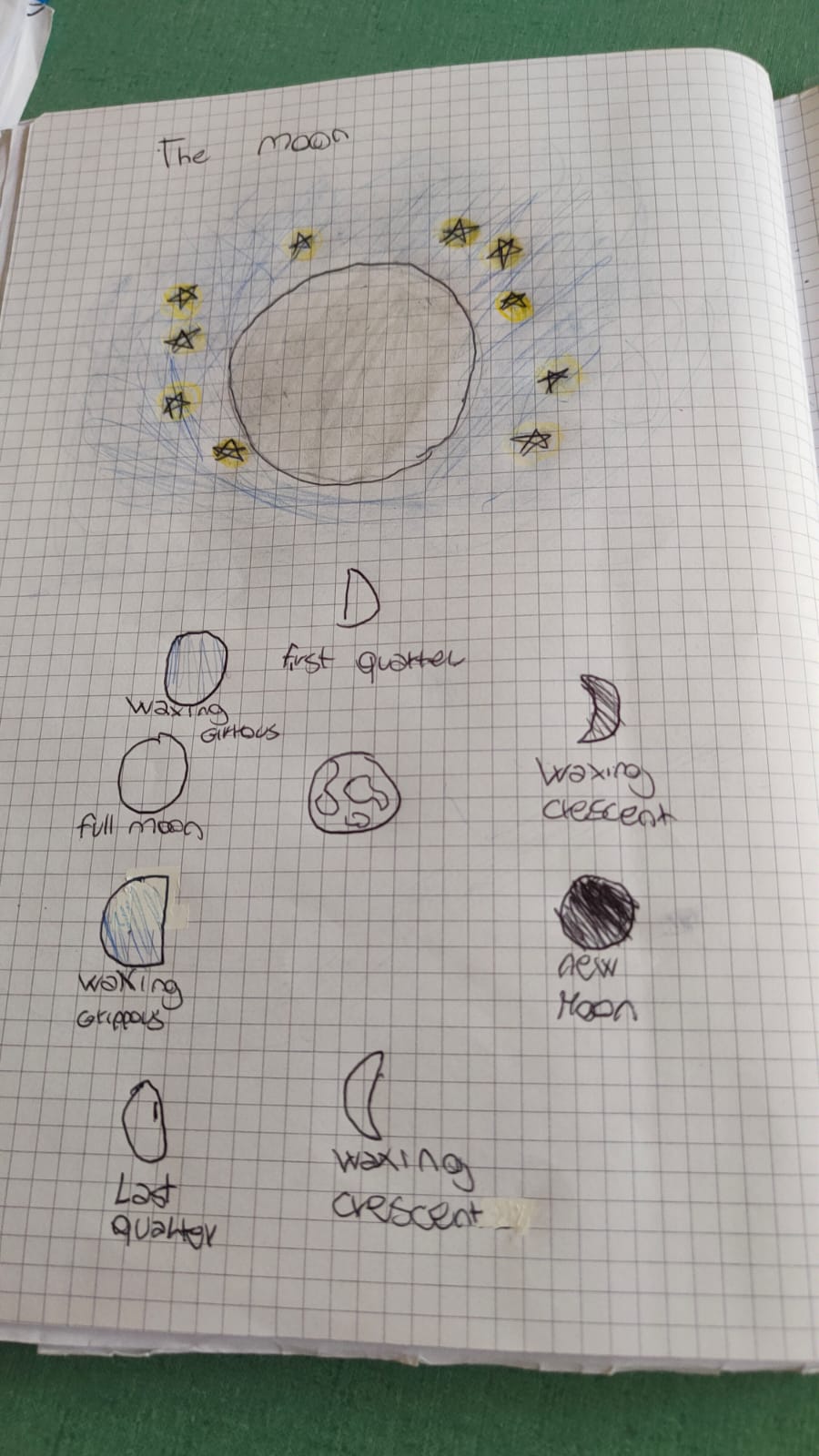 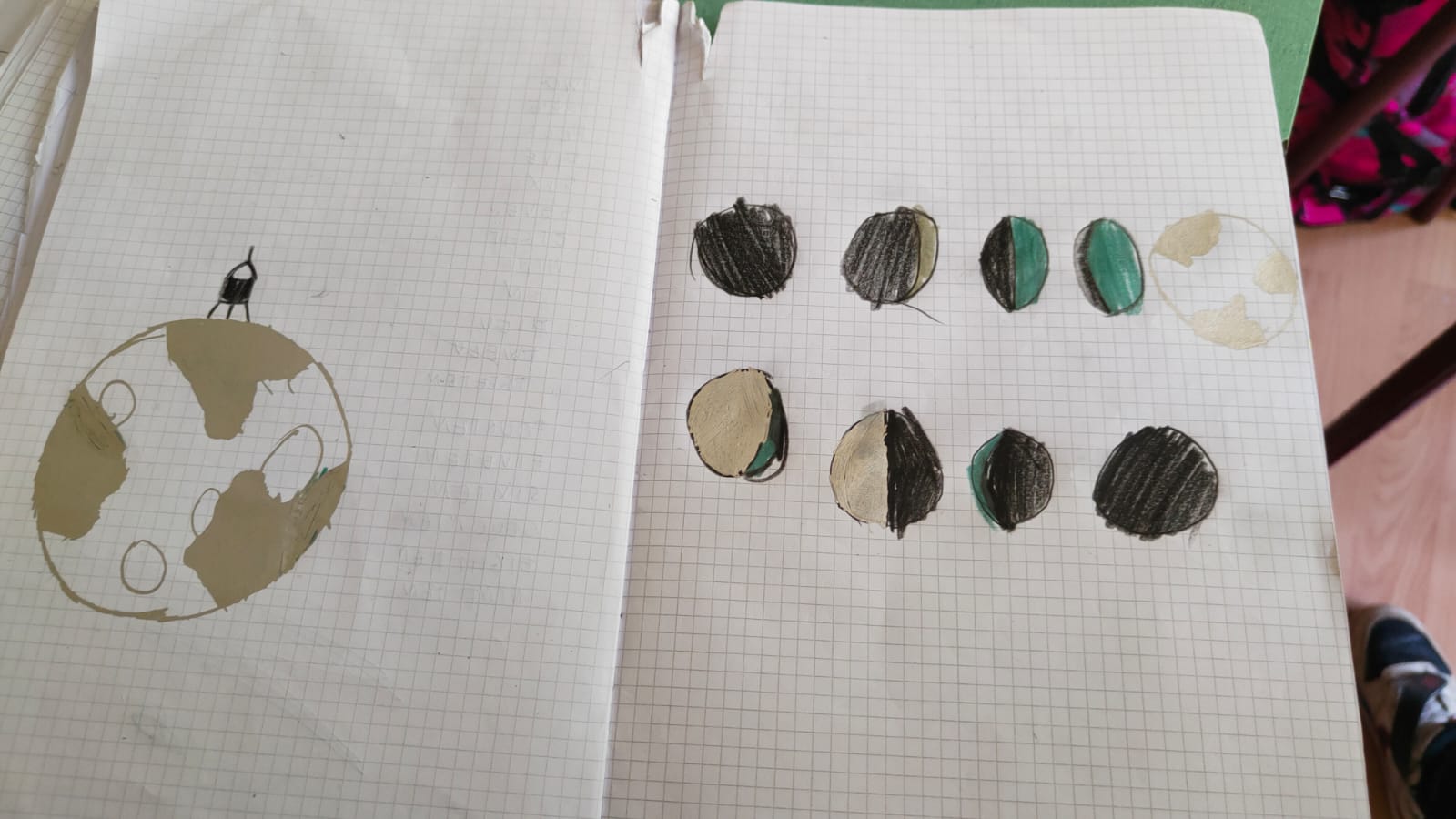 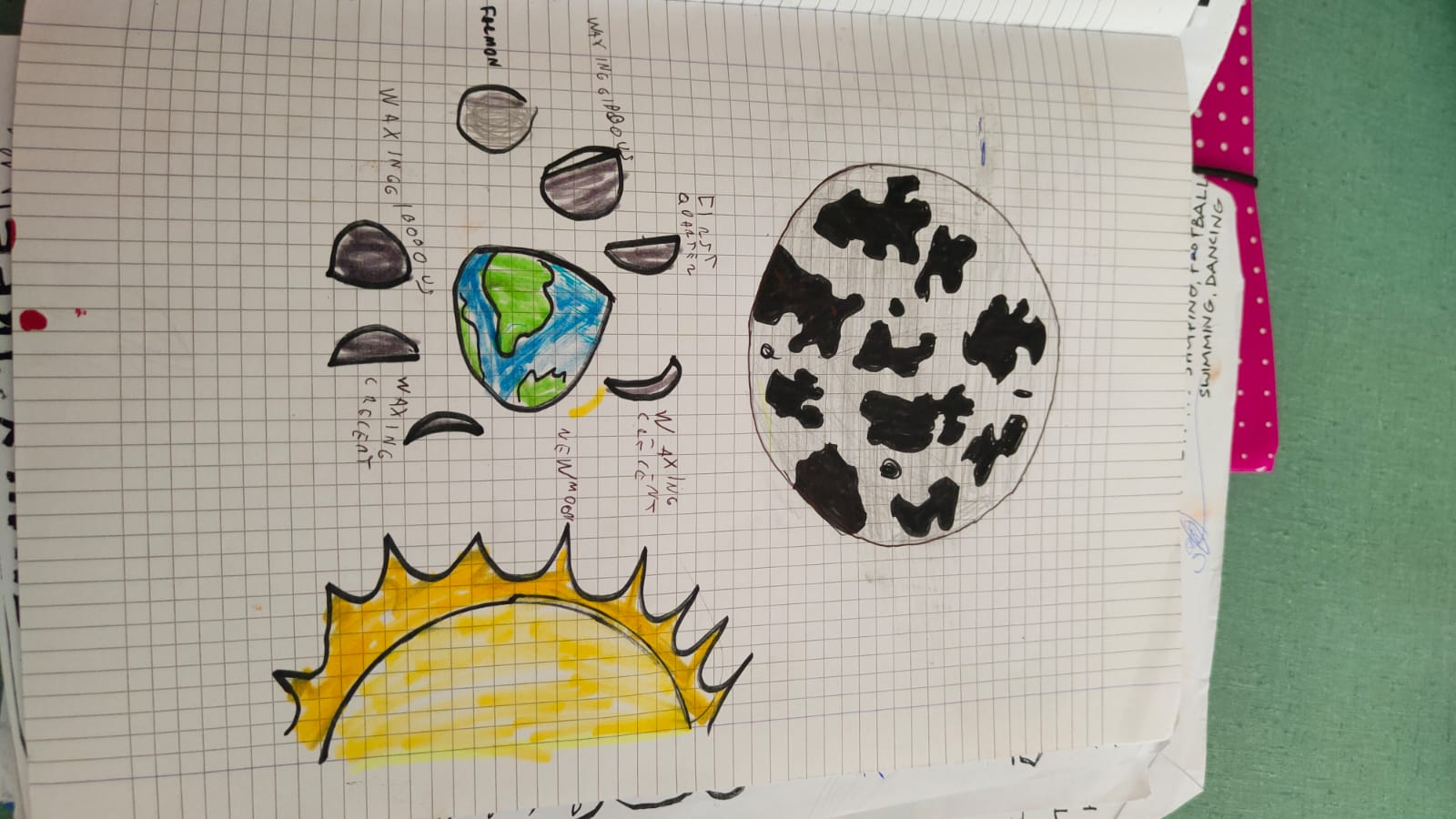 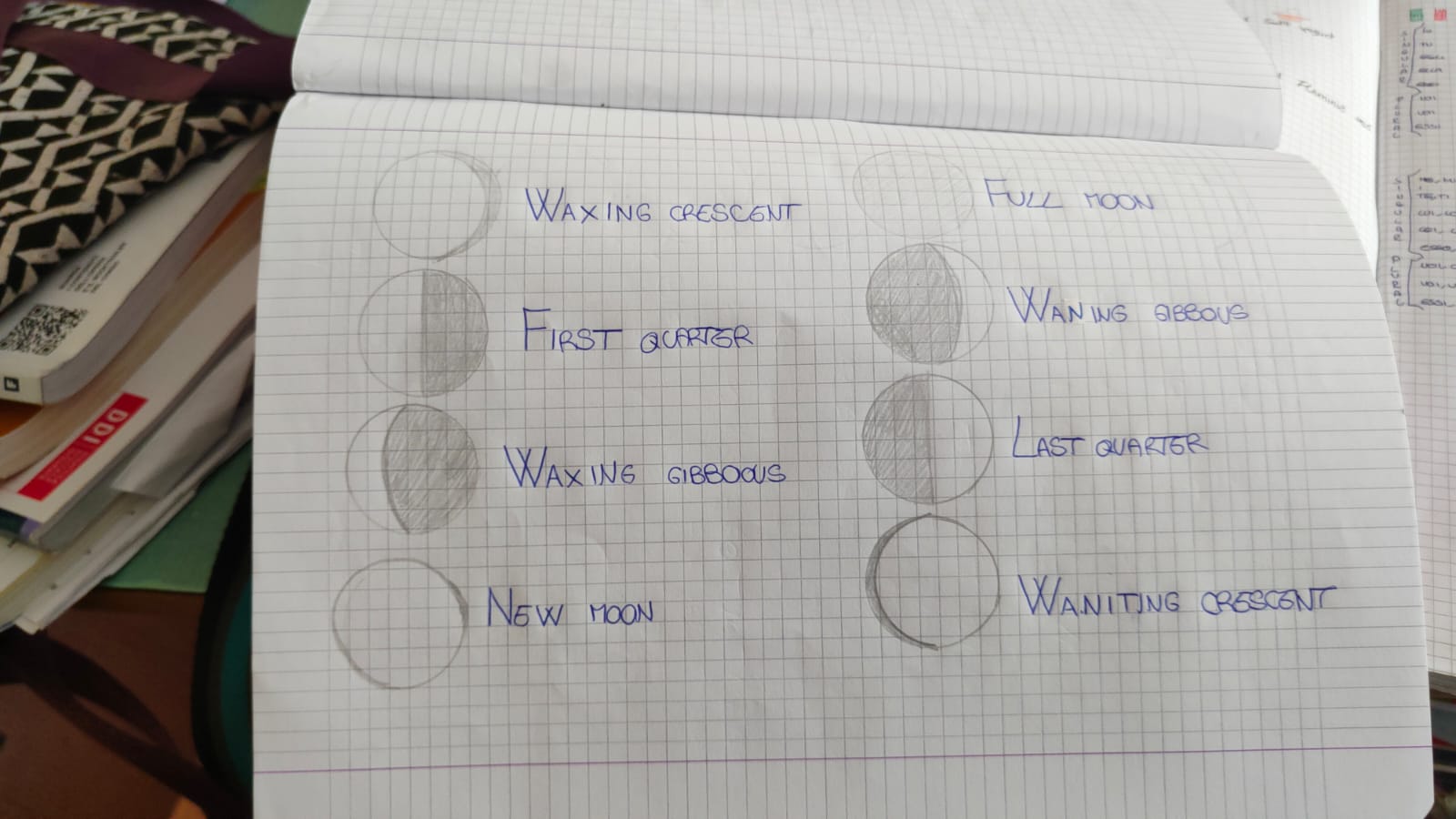 Games on line :
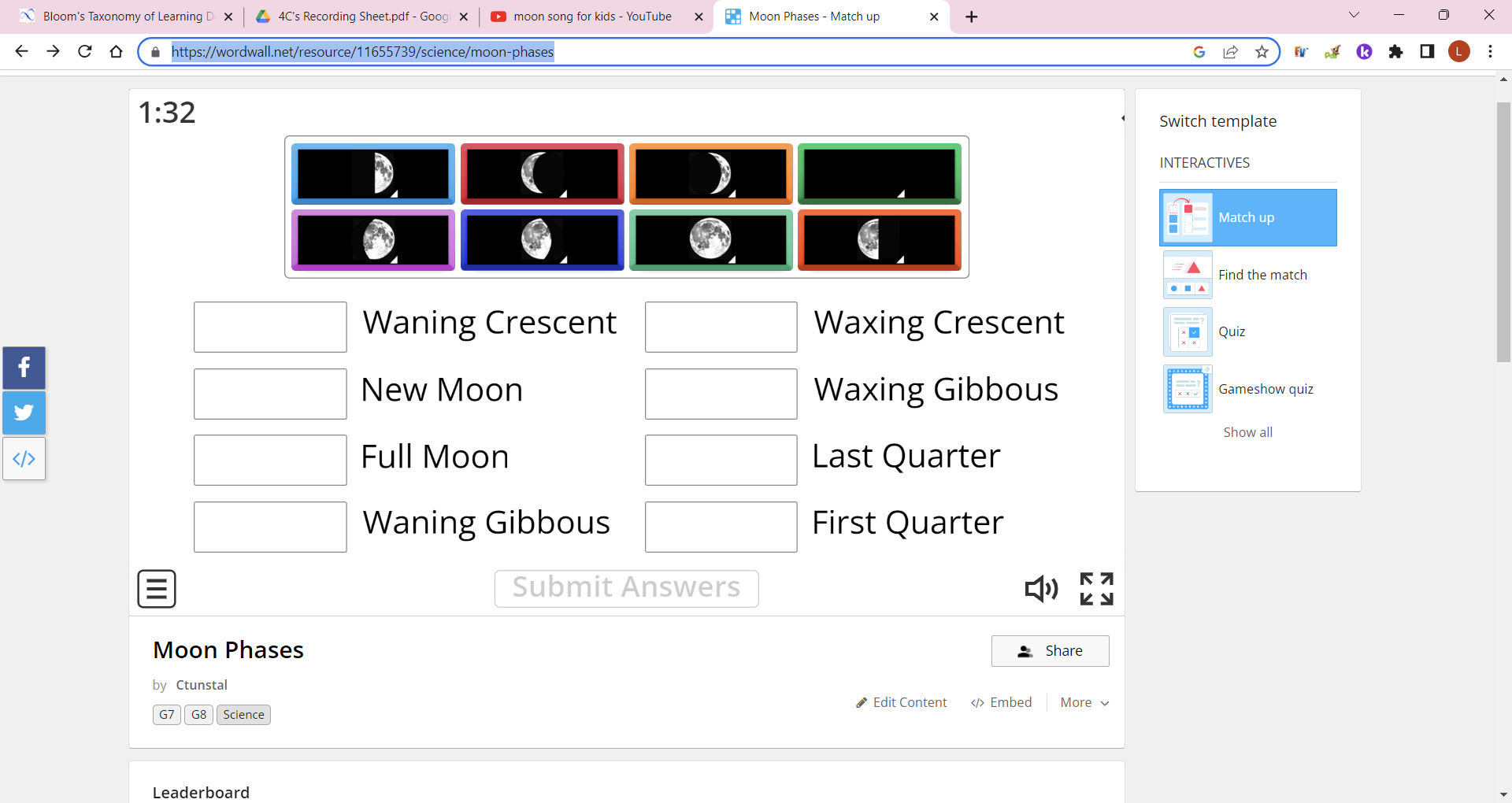 https://wordwall.net/resource/11655739/science/moon-phases
://spaceplace.nasa.gov/full-moons/en/
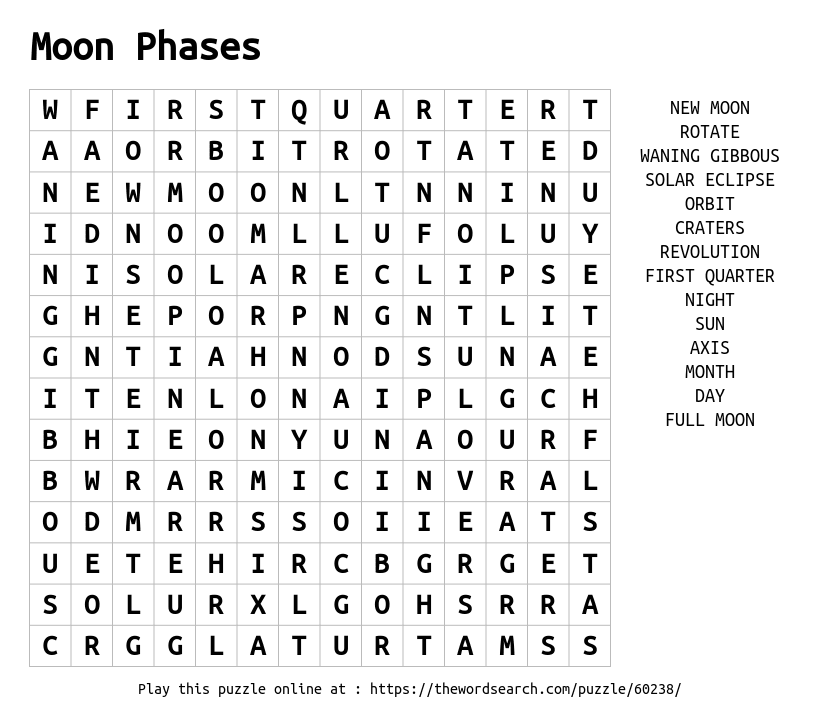 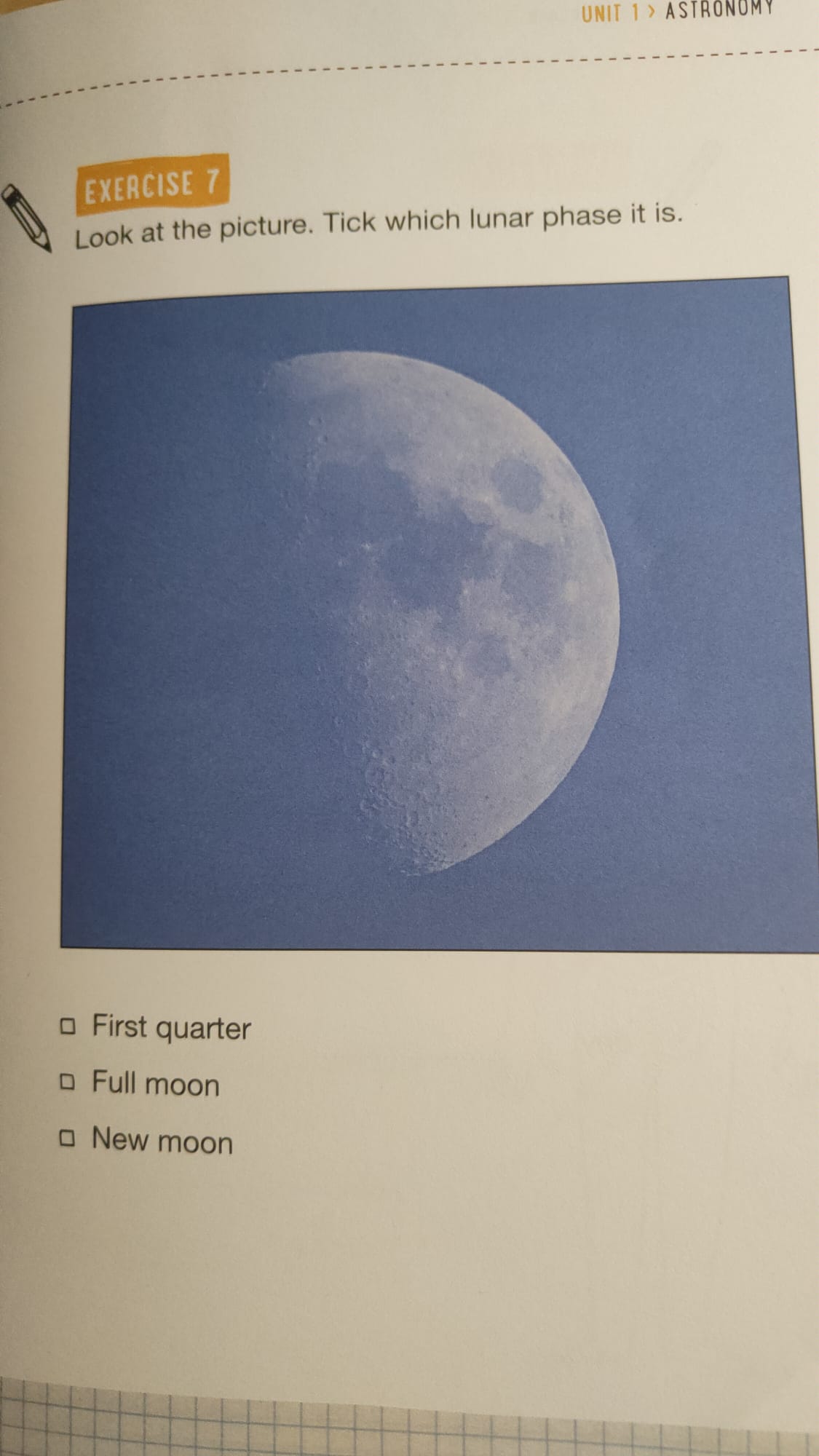 Verifica lesson 2
Lesson
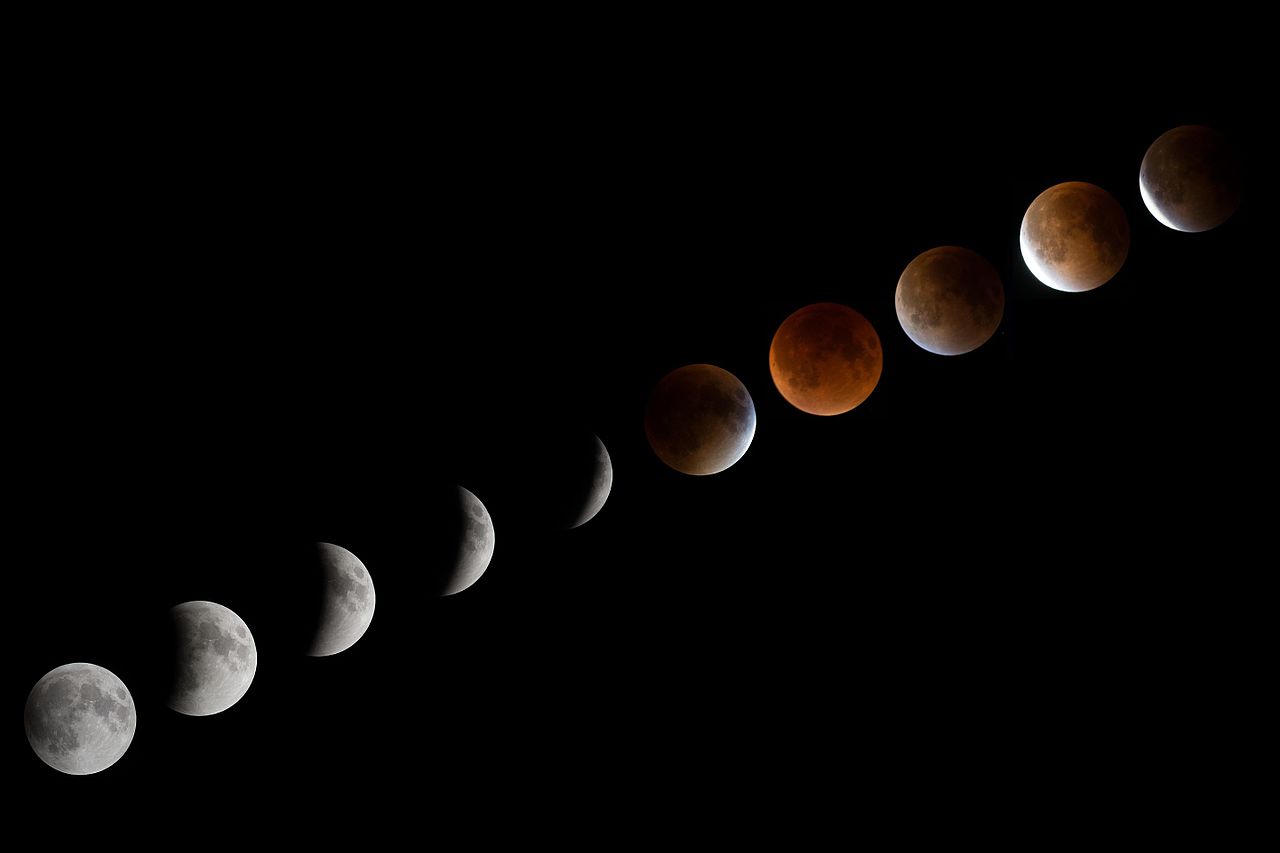 Lesson 3 topic:Lunar eclipse
A lunar  eclipse happens when the Moon passes directly behind the Earth into its umbra (shadow). The Earth fully or partially blocks out the sunlight from reaching the moon.
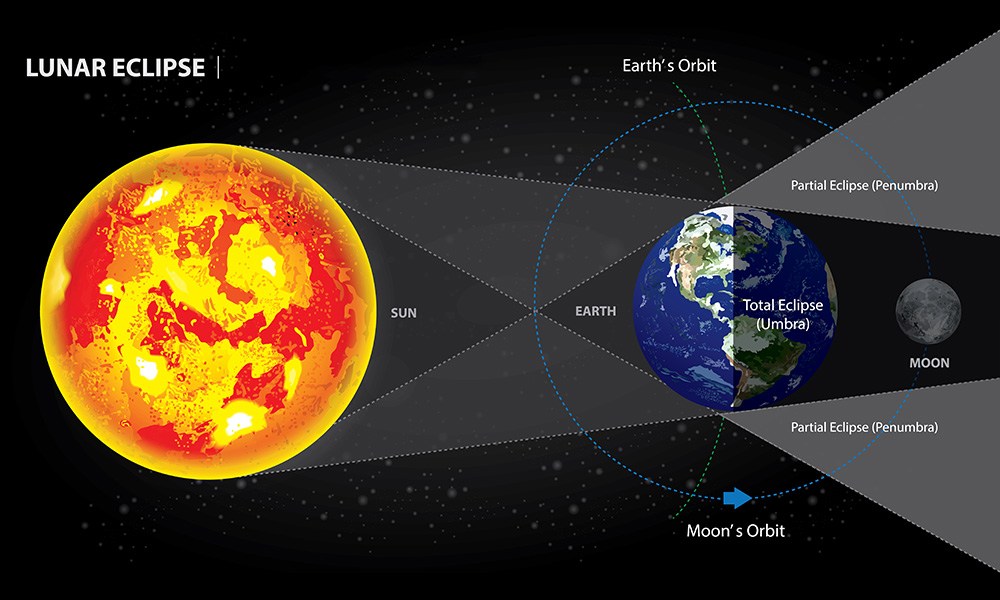 Questa foto di Autore sconosciuto è concesso in licenza da CC BY
Video about lunar eclipse
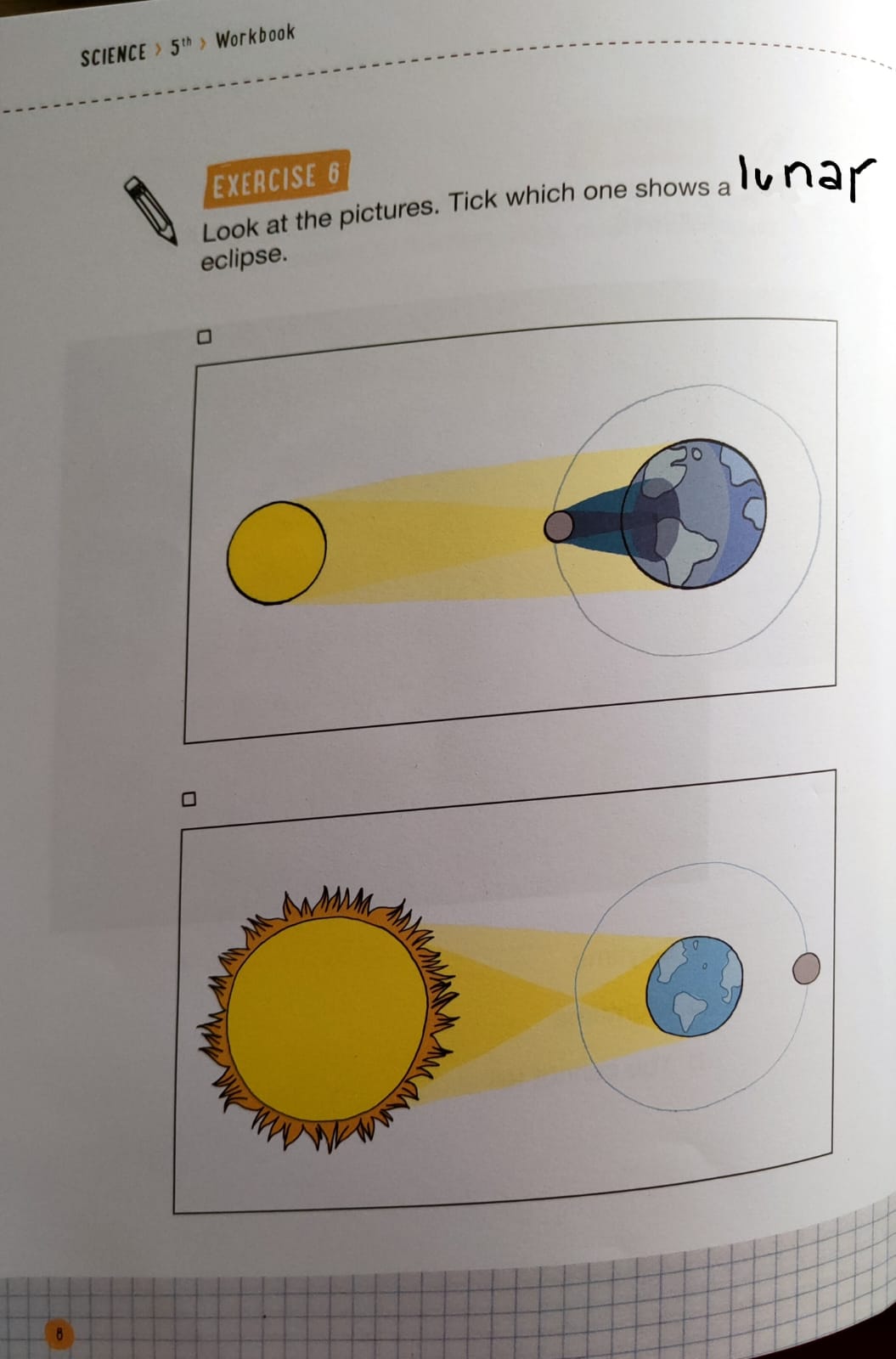 Verifica lesson 3
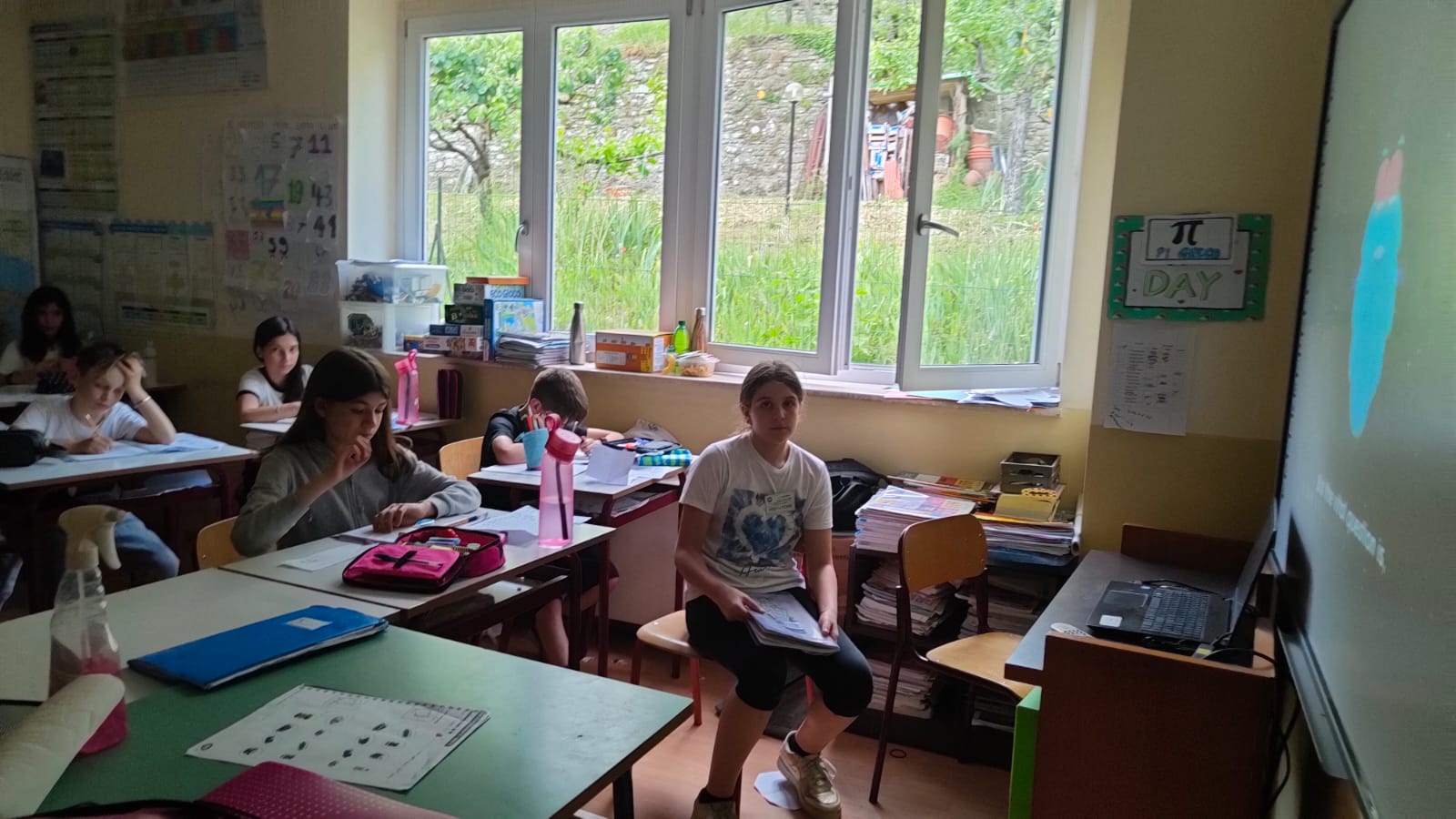 lesson 4 Topic TIDES
The Moon generates tides.
 The tide is a rise and fall of 
the Sea Level.They occur every six hours approximately.
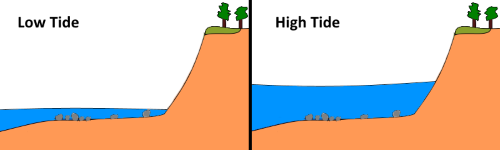 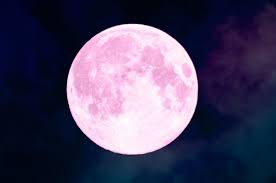 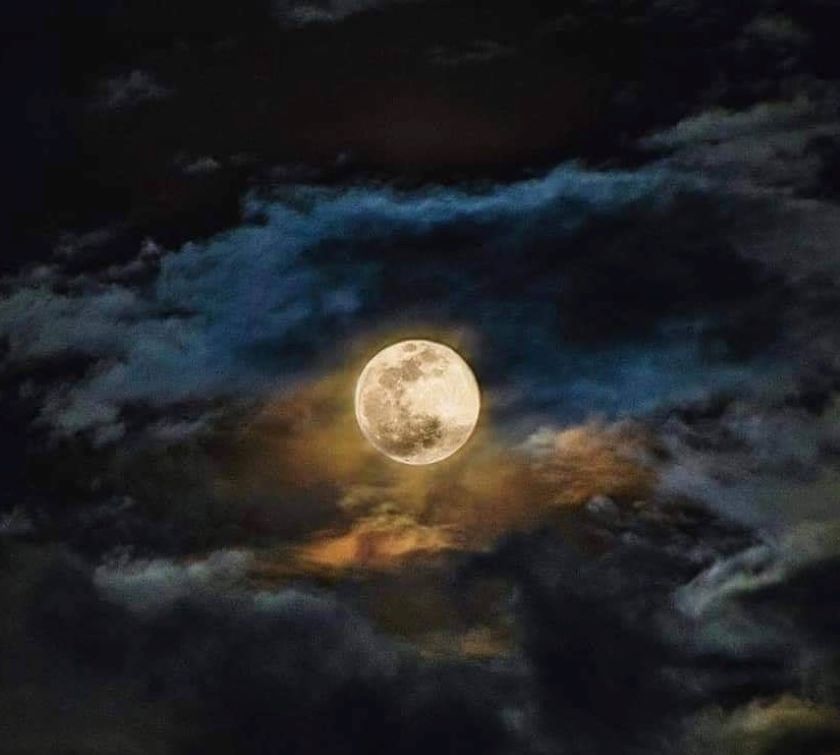 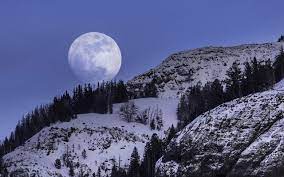 Snow Moon
Wolf Moon
                                      
                                                       FULL MOON CALENDAR 2023

                 WHEN IS NEXT FULL MOON? What are the names of 2023 full moons?
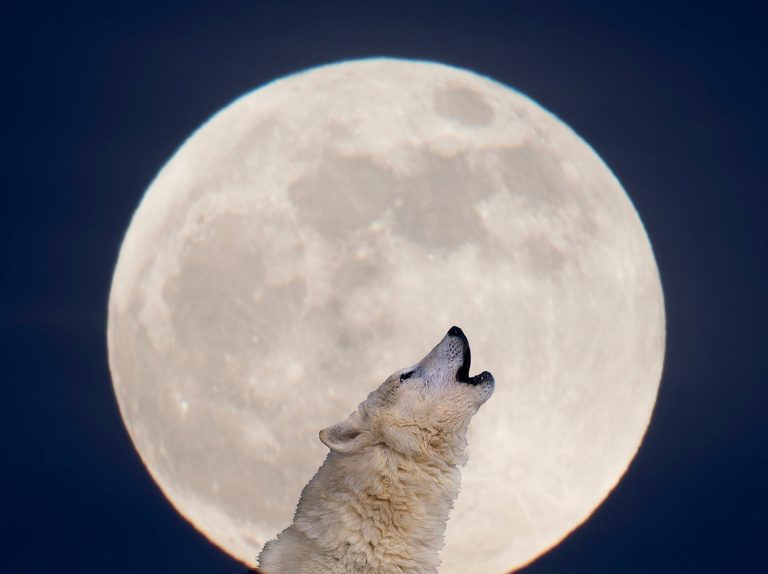 Pink Moon
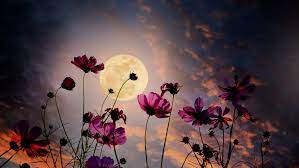 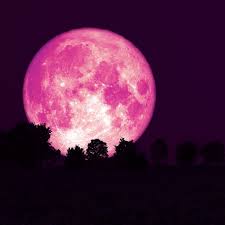 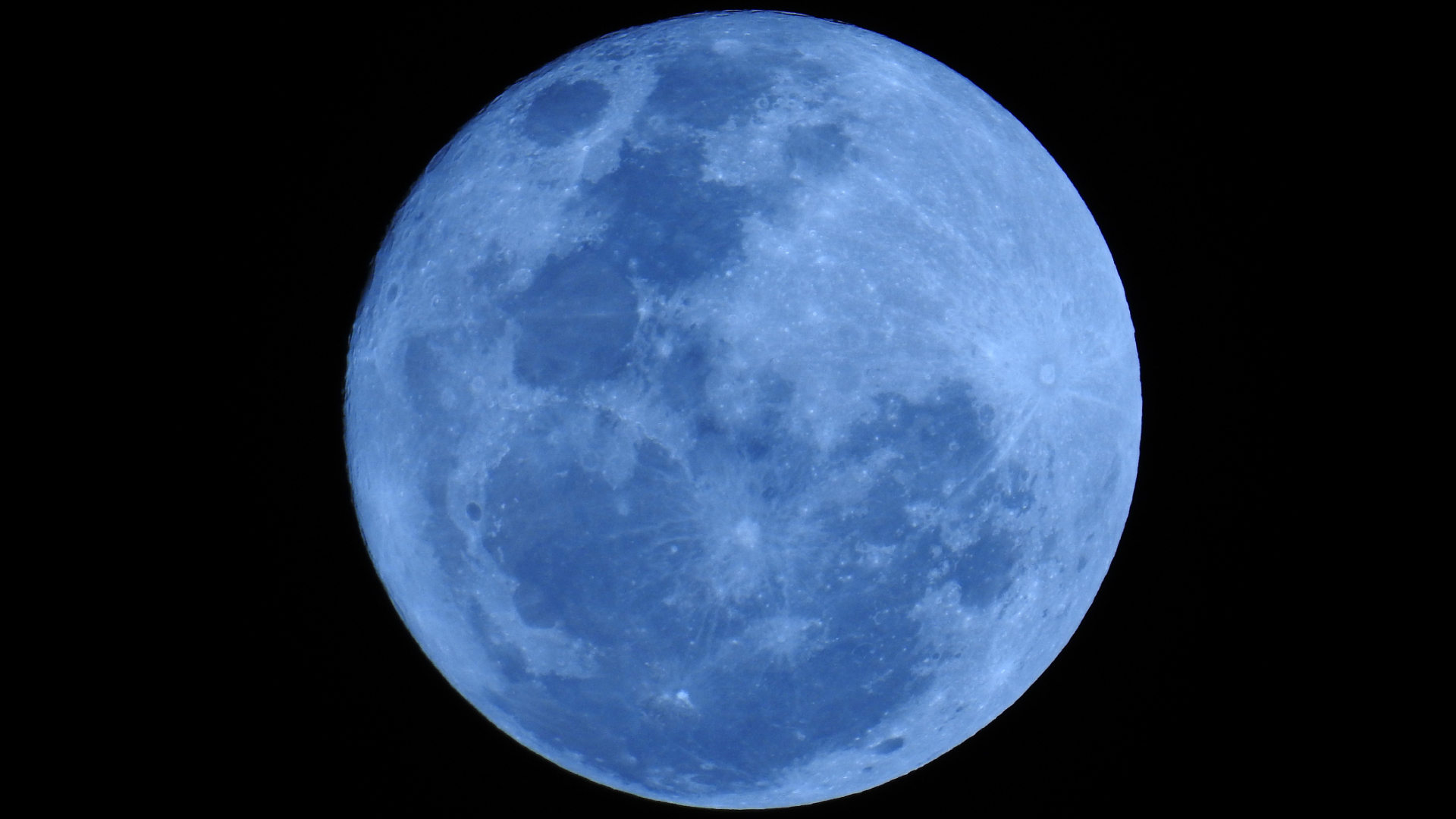 Blue Moon (supermoon)
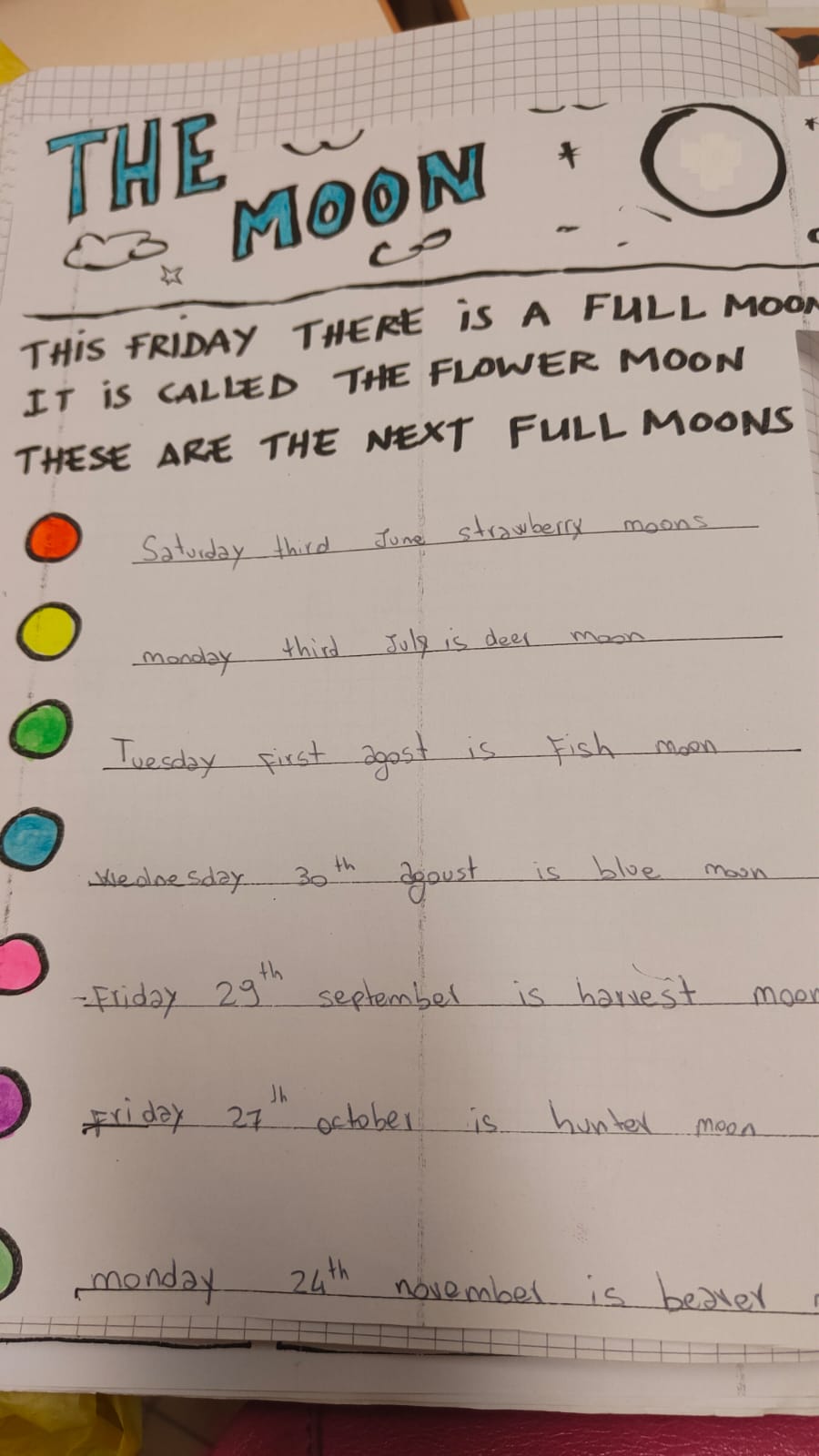 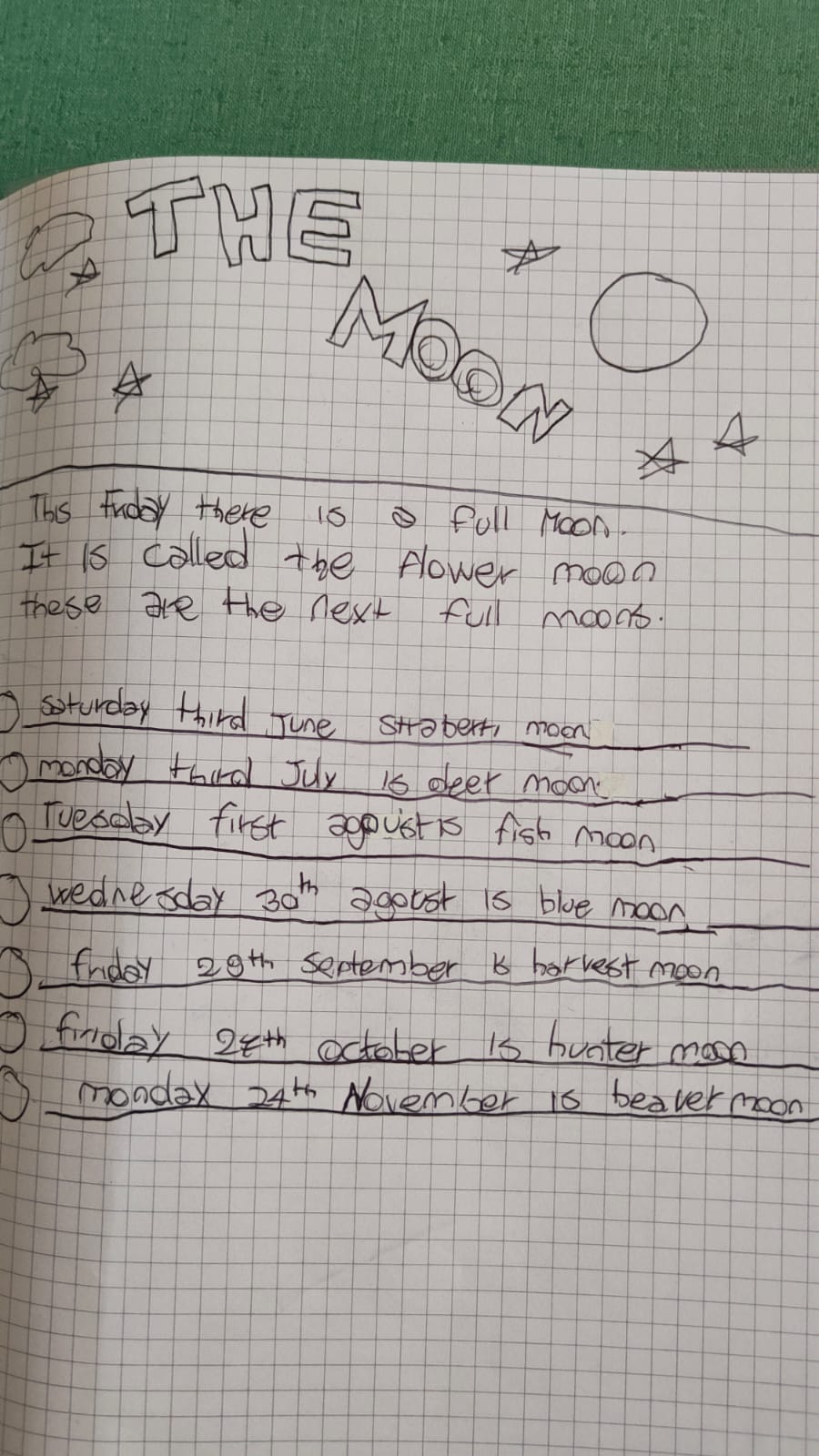 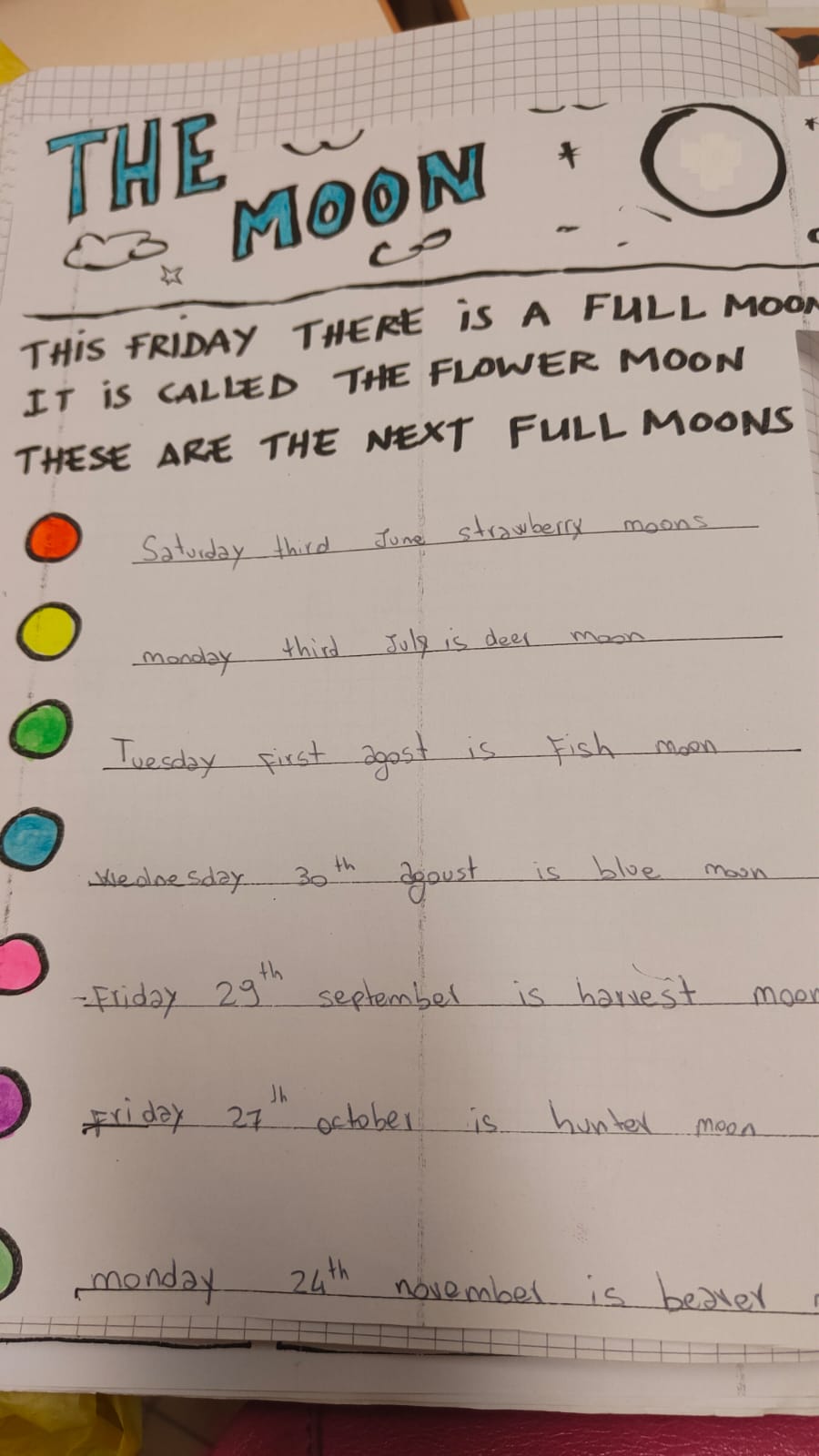 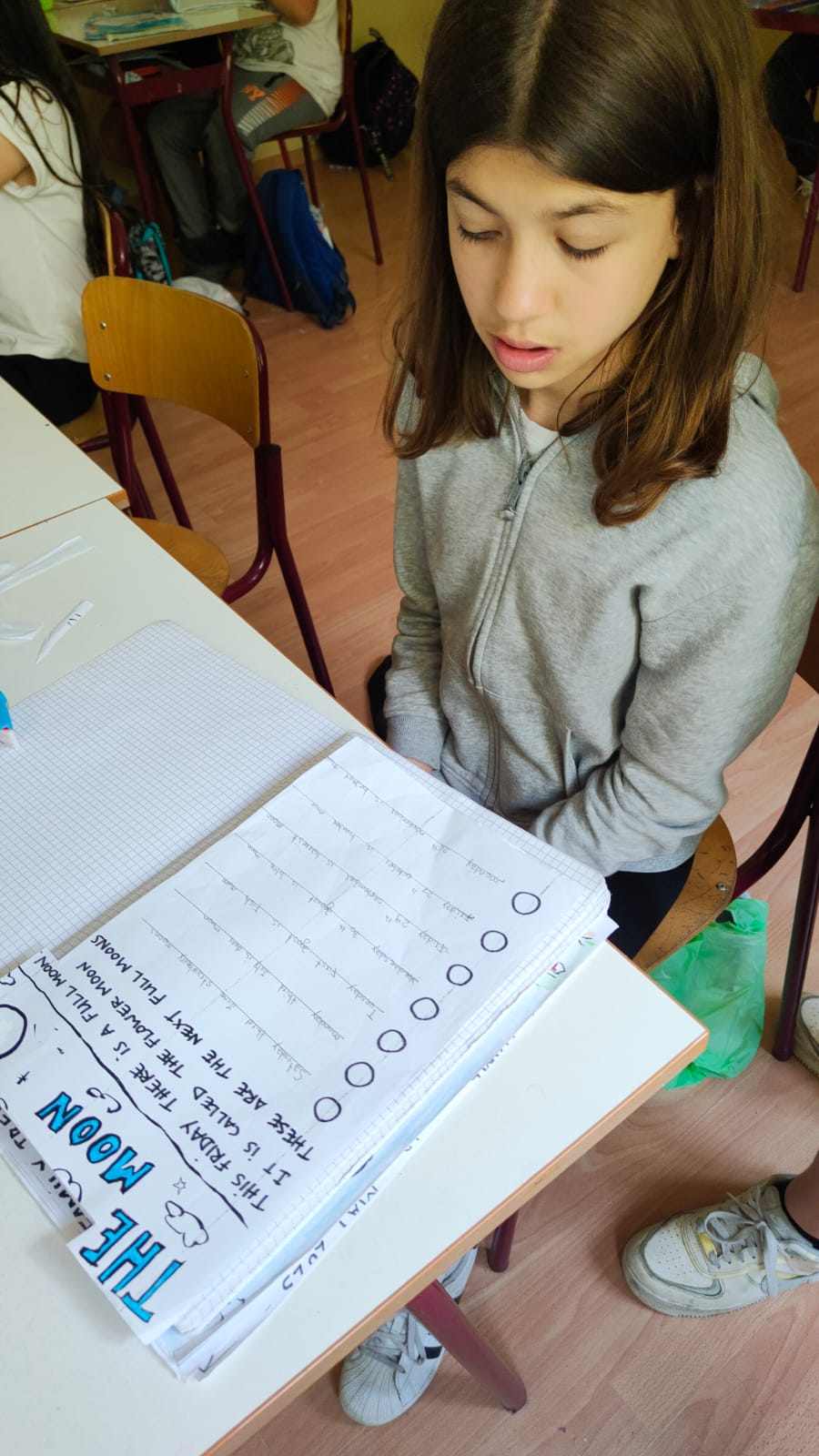 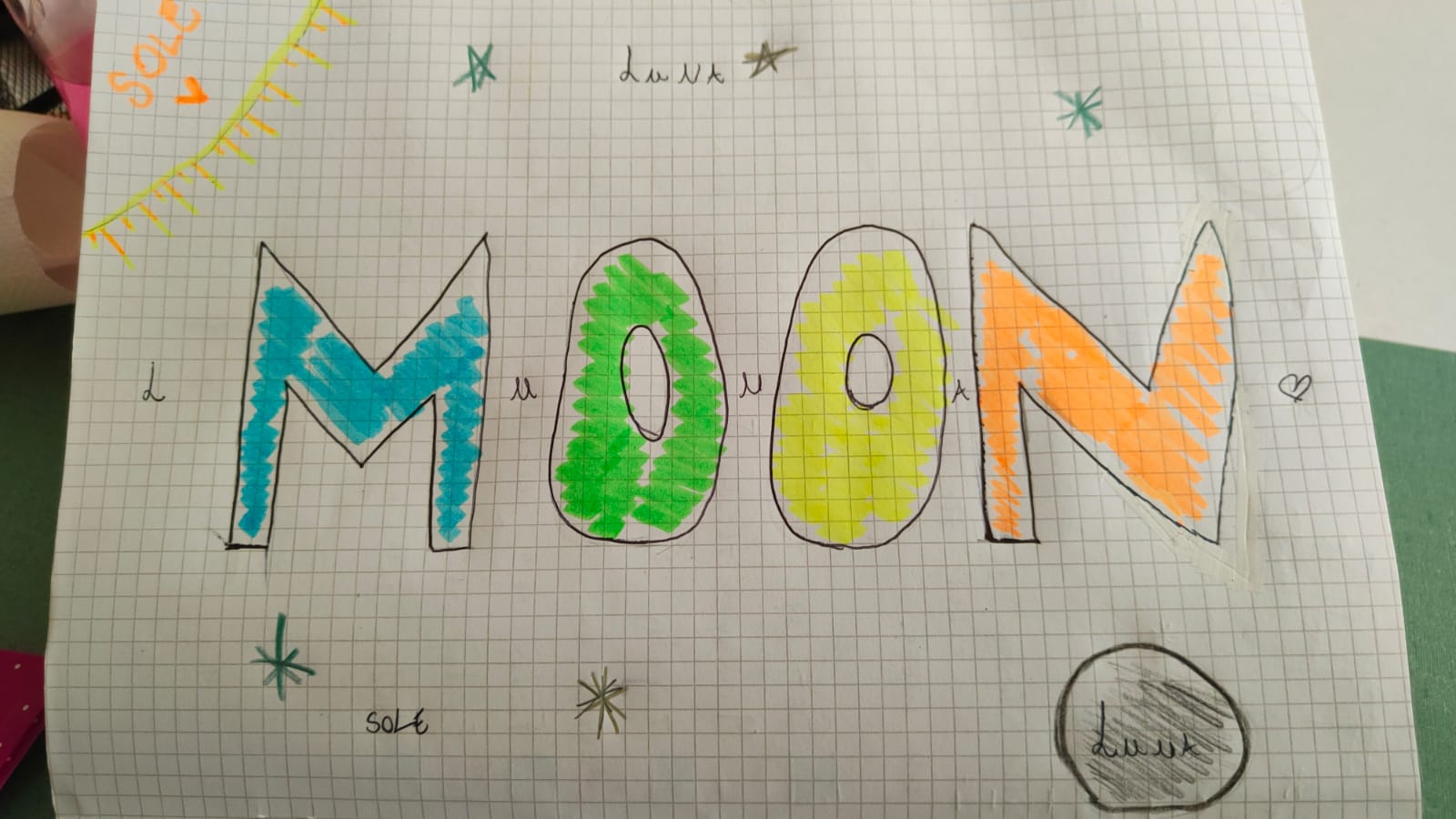 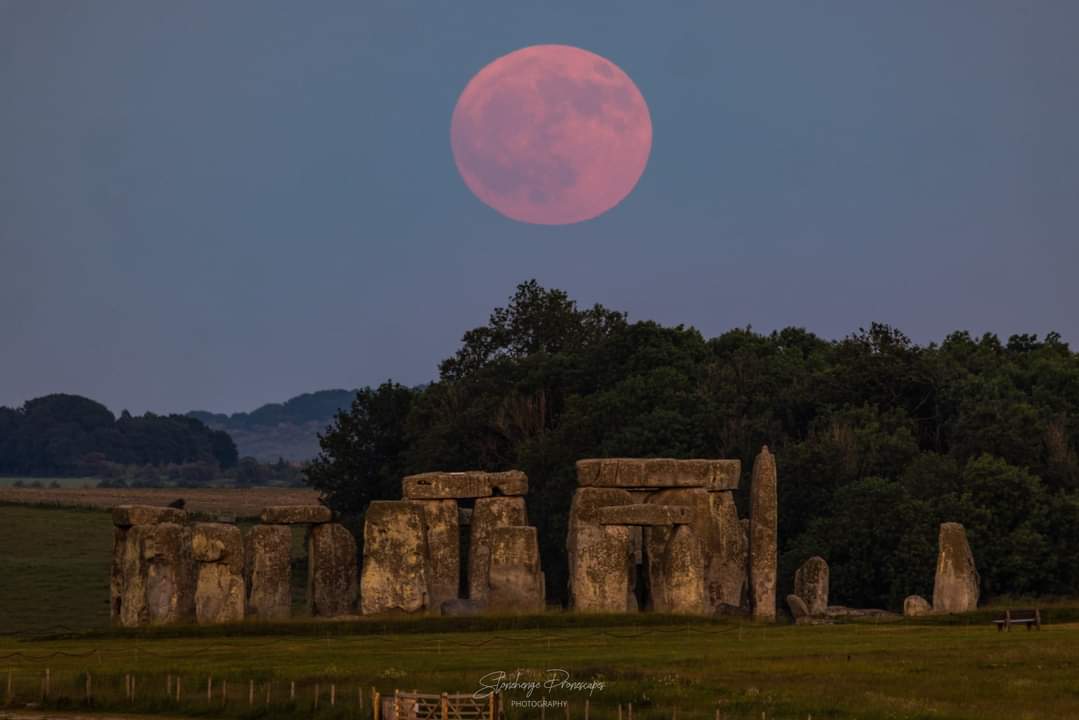 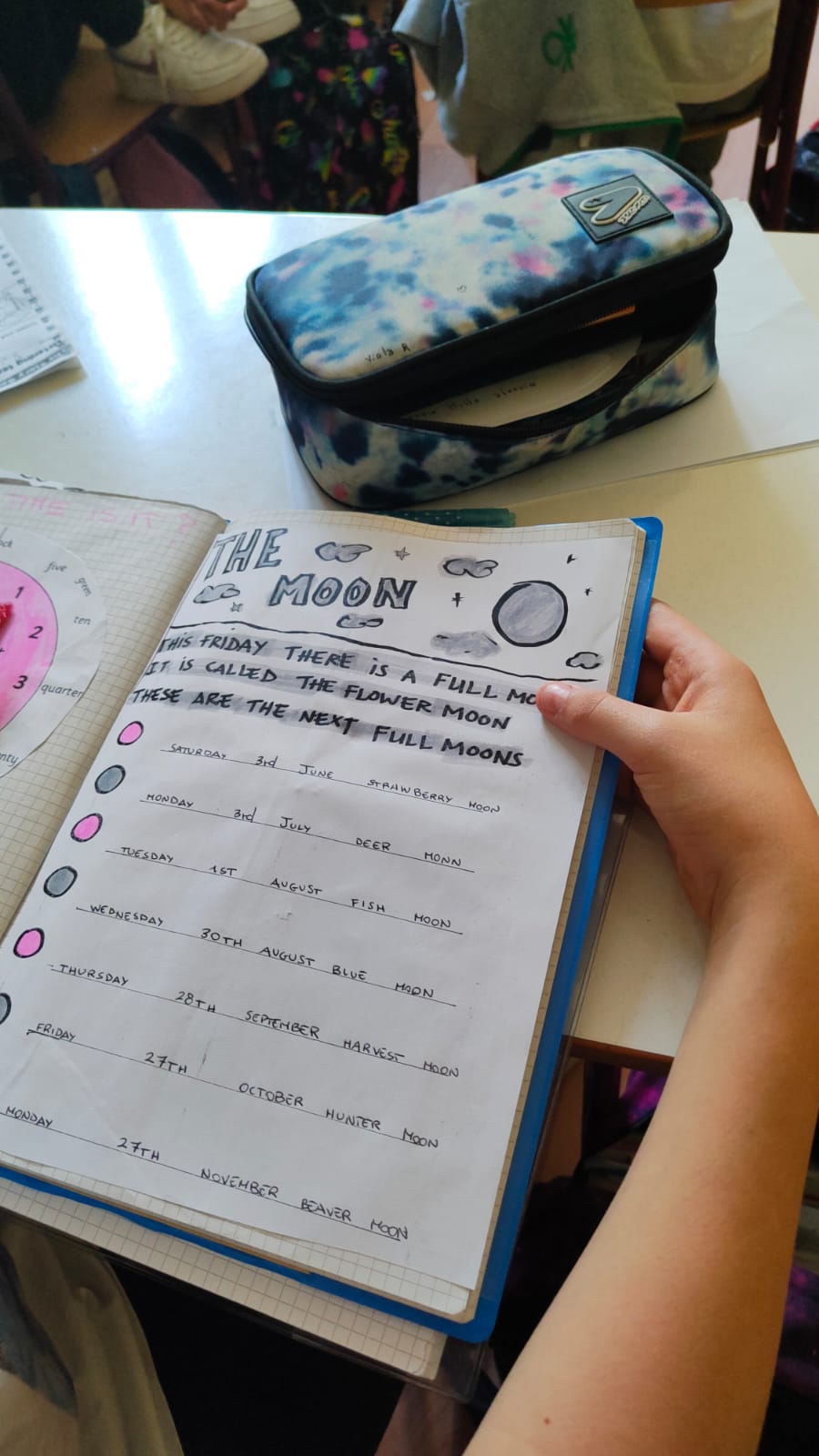 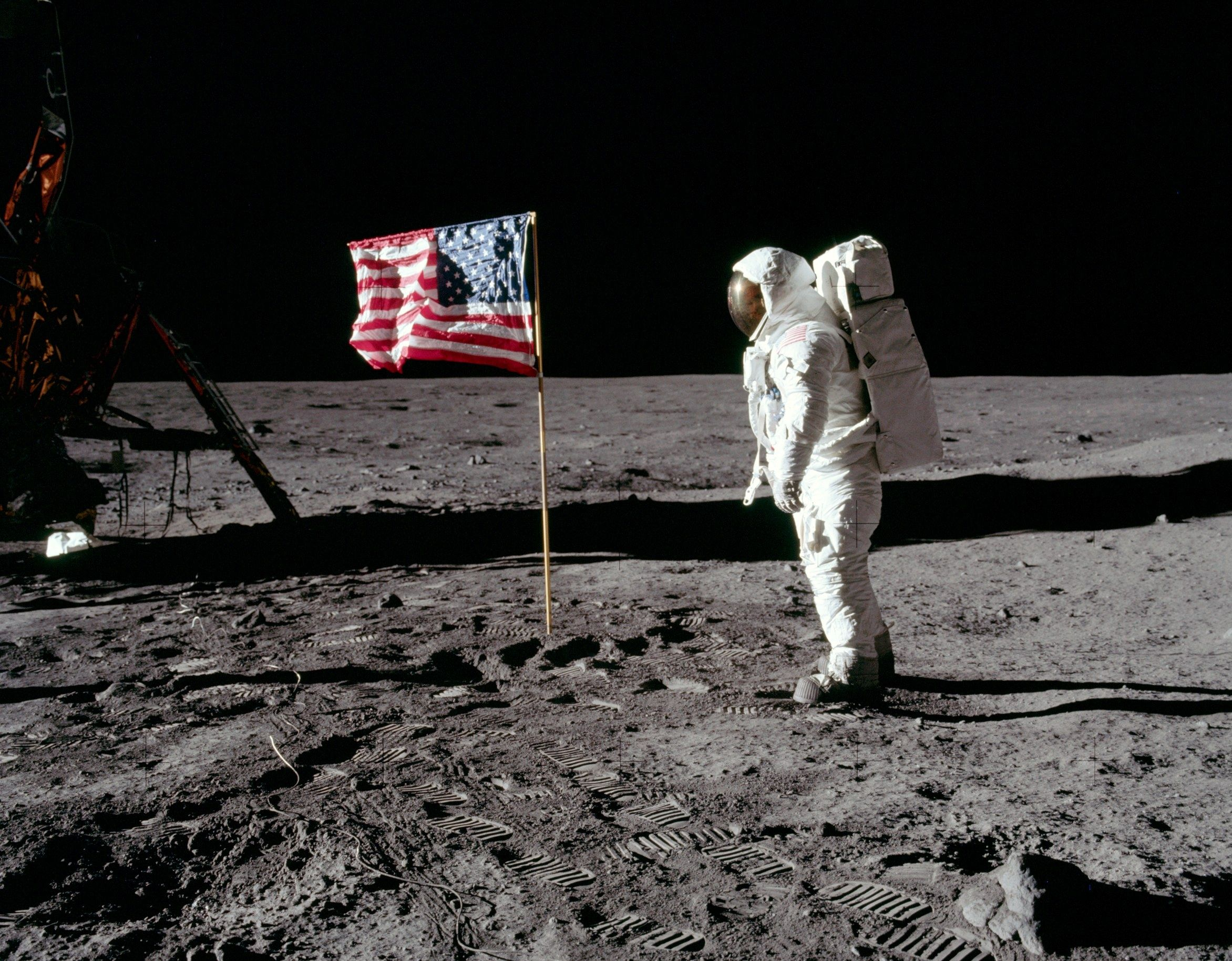 "One small step for a man, one giant leap for mankind”
Le parole che pronunciò Armstrong quando scese sul suolo lunare furono :questo  è un piccolo passo per l'uomo, un grande passo per l'umanità.
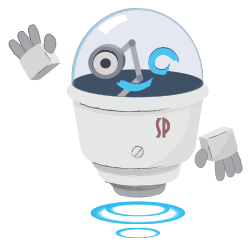